Emosi & Komunikasi
dari Wood (2013) dengan pengayaan
Oleh Suci Marini Novianty, S.I.P, M.Si
Pertanyaan  dasar:

Kenapa EMOSI penting dalam proses komunikasi?
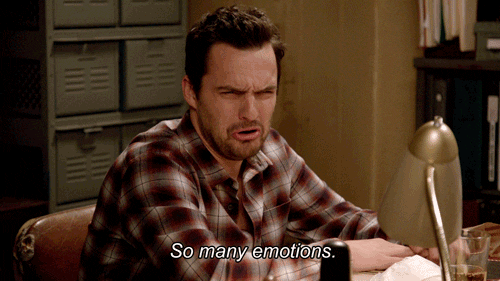 Bukan hanya “emosi”  Kecerdasan emosi
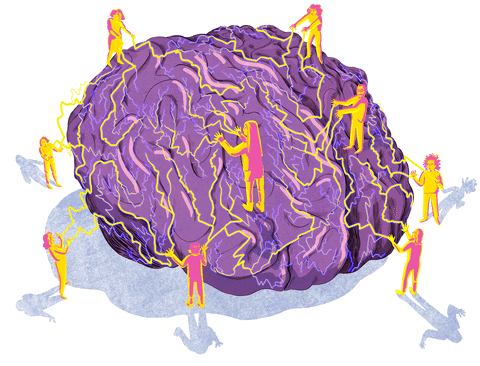 Kecerdasan emosi  Kemampuan
Mengenali perasaan
Menentukan perasaan yang sesuai dengan situasi dan kondisi
Mengkomunikasikan perasaan (emosi) secara efektif
Indikator
Menyadari perasaan yang mucul
Menangani emosi tanpa kewalahan
Tidak membiarkan kemunduran dan rasa kecewa menurunkan performa
Menghubungkan perasaan yang dialami agar dapat bantu mencapai tujuan hidup
Memahami perasaan orang lain tanpa mereka bilang
Mempunyai rasa optimis tapi realistis
Higher eq > likable!
Mampu untuk membentuk hubungan yang lebih baik
*emotional quotient
Higher eq > likable!
Mampu untuk membentuk hubungan yang lebih baik
remember
LIKE A FLU –Your emotion affect others
Memahami Emosi
Emosi dasar
Emosi belajar
Biologis, instingtif, universal
E.g : Senang, sedih, marah
Hasil belajar/interaksi sosial
E.g : Malu, bersyukur
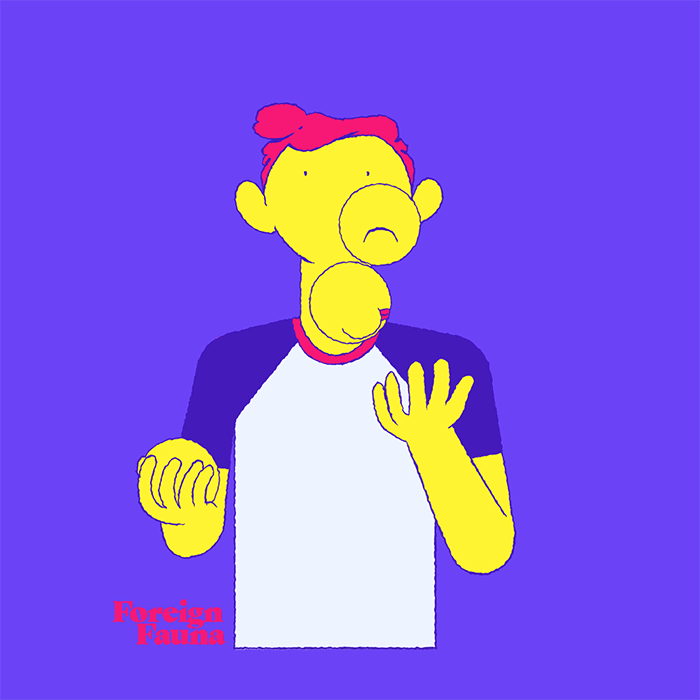 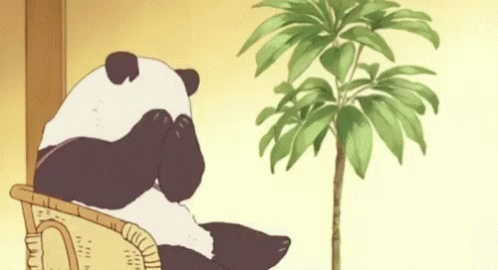 Kemper, 1987
Memahami Emosi
Karena emosi adalah, “pengalaman dan pemaknaan interpersonal terhadap sensasi internal (penginderaan) yang terbentuk oleh fisiologis, persepsi, bahasa, dan pengalaman.”
Pengaruh Fisiologis pada Emosi
Teori – teori awal  kita mengalami emosi saat stimulus eksternal menyebabkan perubahan pada fisiologis kita (Teori organisme mengenai emosi)
Emosi = respons instingtif pada dorongan fisiologis dan di luar kontrol sadar
Kita dianggap tidak memiliki kuasa atas persepsi stimulus dan emosi
Pengaruh Fisiologis pada Emosi
Contoh:
Pengaruh persepsi pada Emosi
Saat ini, kebanyakan peneliti  pengaruh fisiologis tidak terlalu penting dibandingkan faktor lain
Teori Persepsi mengenai Emosi
Teori penilaian
Persepsi subjektif membentuk arti fenomena eksternal
Reaksi fisiologis tidak berarti apa – apa jika tidak kita beri atribut signifikan
Kita bereaksi berdasarkan interpretasi pada sebuah fenomena, bukan pada fenomena sebenarnya
“Kita adalah apa yang kita pikirkan”
Pengaruh persepsi pada Emosi
Teori Persepsi mengenai Emosi
Pengaruh persepsi pada Emosi
Teori Persepsi mengenai Emosi
Pengaruh persepsi pada Emosi
Teori Pelabelan Kognitif mengenai Emosi
Mirip teori penilaian, tapi lebih baik penjelasannya
Label yang diberikan pada respons fisiologis memengaruhi bagaimana kita menginterpretasikan respons tersebut
Pengaruh persepsi pada Emosi
Teori Pelabelan Kognitif mengenai Emosi
Pengaruh persepsi pada Emosi
Teori Pelabelan Kognitif mengenai Emosi
Pengaruh lingkungan sosial pada Emosi
Dimana kita bergaul, bersosialisasi  keluarga, teman, sahabat, kolega – mempengaruhi keyakinan tentang emosi yang baik dan buruk  - yang dilepas dan ditahan
Rasa malu lebih banyak di masyarakat tradisional Asia > Barat
Teori Interaktif mengenai Emosi
Apa yang manusia rasakan dan bagaimana mereka mengeskpresikan/tidak perasaannya membentuk aturan & pemahaman sosial
Tiga konsep kunci: PEMAKNAAN, PERASAAN, EMOSI yang SESUAI
Pengaruh lingkungan sosial pada Emosi
Teori Interaktif mengenai Emosi
Pemaknaan (framing rules)
Makna emosi pada 1 situasi
Pemakaman
Orang Barat biasanya – Berduka, bermuram, menangis
Orang Amerika-Irlandi a– Menjaga jenazah semalaman dengan saling bercerita tentang almarhum selama hidup (festival perayaan)
Orang  Yahudi – ‘Shiva’  keluarga almarhum tidak berhubungan dengan orang  lain
BERBEDA, some make sense to you, some may not, that’s okay!
Pengaruh lingkungan sosial pada Emosi
Teori Interaktif mengenai Emosi
Perasaan (feeling rules)
Individu punya hak dan harapan untuk merasakan sesuatu di situasi tertentu
Mencerminkan dan mengabadikan nilai – nilai budaya dan kelompok sosial
Kolektif – Harus sama, jangan marah, jangan banyak omong | Individual – Berbeda tidak apa, marah boleh, terserah bagaimana mengekspresikan emosi
Usaha masyarakat mengontrol orang – orang di dalamnya melalui feeling rules yang menegakkan nilai – nilai dan struktur sosial secara luas
Pengaruh lingkungan sosial pada Emosi
Teori Interaktif mengenai Emosi
Perasaan (feeling rules)
Moralitas dibentuk dari internalisasi di masyarakat
Orangtua memiliki beragam cara mengenalkan perasaan yang muncul:
Akting yang mendalam (deep acting)
Mengenal apa yang harus dan tidak dirasakan
Anak  diberitahu mereka harus merasa berterima kasih saat menerima hadiah
Akting yang dangkal (surface acting)
Mengontrol pengekspresian emosi bukan perasaan
Anak diajarkan mengucapkan “terima kasih”
Pengaruh lingkungan sosial pada Emosi
Teori Interaktif mengenai Emosi
Kerja Emosi (Emotion Work)
Usaha untuk menghasilkan apa yang kita pikir merupakan perasaan yang cocok di situasi tertentu
Usaha membentuk cara bagaimana kita merasakan sesuatu  Tanpa berpikir mana yang pantas/tidak  KALAU BERHASIL – memberi peluang deep acting
Memutuskan sendiri, hasil dari interaksi sosial
Apakah pantas senang saat orang lain malang?   THE PINCH – ketidaksesuaian antara perasaan yang muncul dengan apa yang seharusnya dirasakan  kondisi emotion work untuk memunculkan rasa sedih
Pemaknaan emosi pada situasi - Mengarahkan pada yang seharusnya dirasakan  Jika tidak ‘the pinch’ langsung ekspresi emosi  Jika ada ‘the pinch’  Kerja emosi hingga menghasilkan emosi yang seharusnya/mengurangi yang tidak sesuai  Baru ekspresi emosi
Alasan untuk tidak mengekspresikan emosi
Ekspektasi Sosial – Apa yang kita rasakan dan bagaimana kita mengekspresikannya dipengaruhi oleh budaya dan kelompok sosial dimana kita tinggal (Pria dimaklumi marah dengan berteriak, tapi tidak dengan menangis  feeling rules)
Kerapuhan – Ketakutan akan adanya chilling effect (dampak yang mengerikan) – diomeli, dipecat, disakiti – ‘bagaimana seseorang menggunakan kekuasaannya terhadap kita’
Melindungi orang lain – kekhawatiran melukai perasaan orang lain atau membuat orang lain marah. Di Asia, konflik merusak hubungan, maka emosi ditahan
Peran di dalam lingkungan sosial dan profesional – ex. Ratu Inggris, tidak bisa terus-menerus mengekspresikan emosi karena ia Ratu/ Pengacara saat sidang, wajah datar  menangis = profesional
Pengekspresian emosi yang tidak efektif
Berbicara secara Umum– “Senang deh”, “Kesel gue” – terlalu general dalam mendeskripsikan perasaan
Tidak Mengakui Perasaan – Tidak mengakui ALASAN penyebab emosi Anda, “Aku benci sama kamu!”, WHY?
Memalsukan Bahasa Emosi – Terdengar seperti pengekspresian emosi, tapi tidak benar – benar menggambarkan perasaan, “Bisa tinggalin saya sendiri?”  “Saya sedang merasa sedih saat ini karena nilai saya jatuh, bisa saya sendiri dulu?”/ “Saya merasa tidak fokus saat kamu datang, bisa tinggalkan saya?”
Pedoman untuk mengkomunikasikan emosi secara efektif
Identifikasi Emosi Anda
Memilih Cara untuk Mengekspresikan Emosi
Akui Perasaan Anda
Memantau Proses Bicara pada Diri Sendiri 
Mengadaptasi Pendekatan Rasional – Emotif
Menanggapi dengan Sensitif saat Orang Lain Mengkomunikasikan Emosinya
Jika YA – Pada siapa? Kapan? Di mana (background)?
Akui perasaan, Pantau cara self talk, Kembangkan iklim mendukung, Bahasa spesifik
Jika TIDAK – Emotion work – Self talk untuk mengelola perasaan Anda